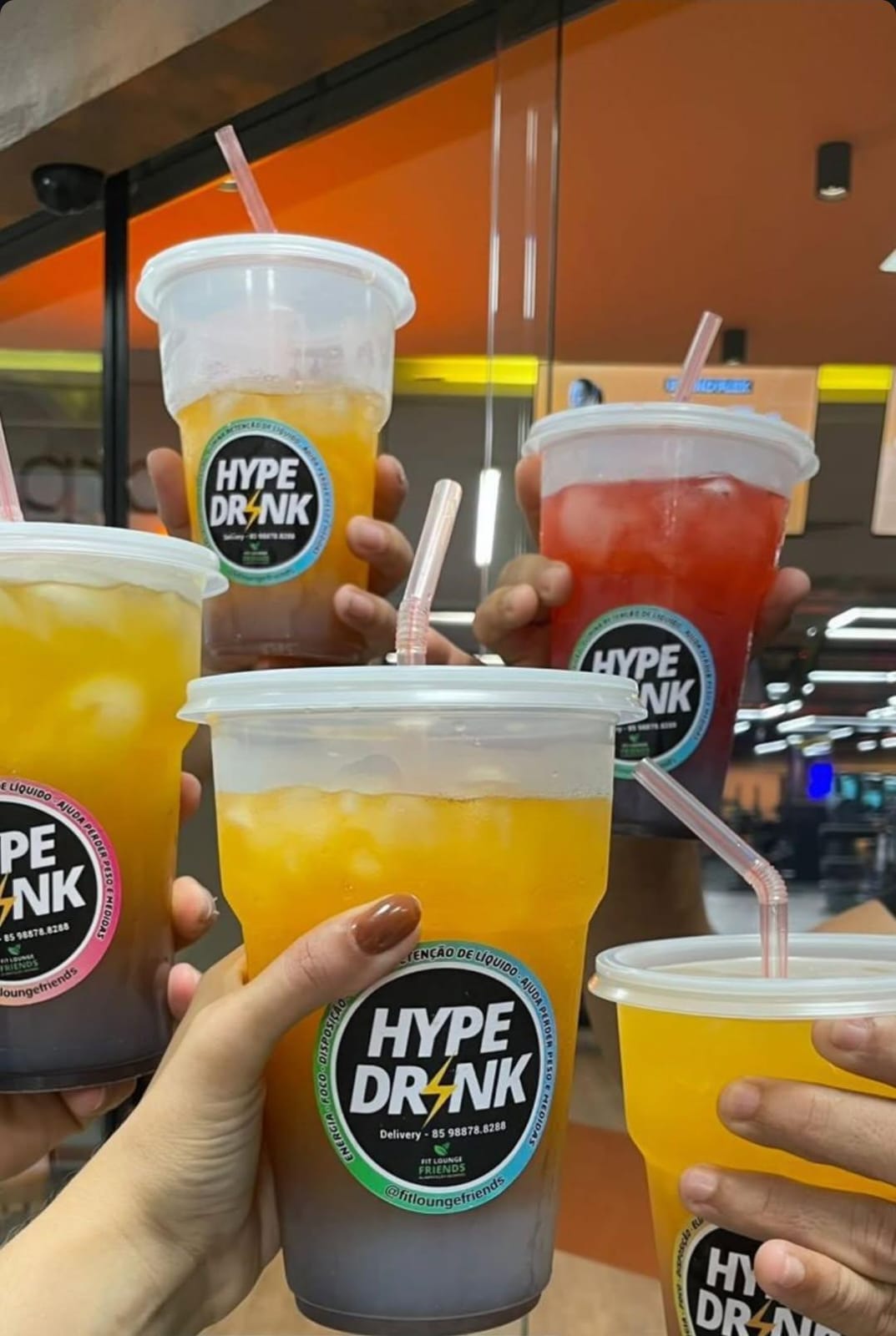 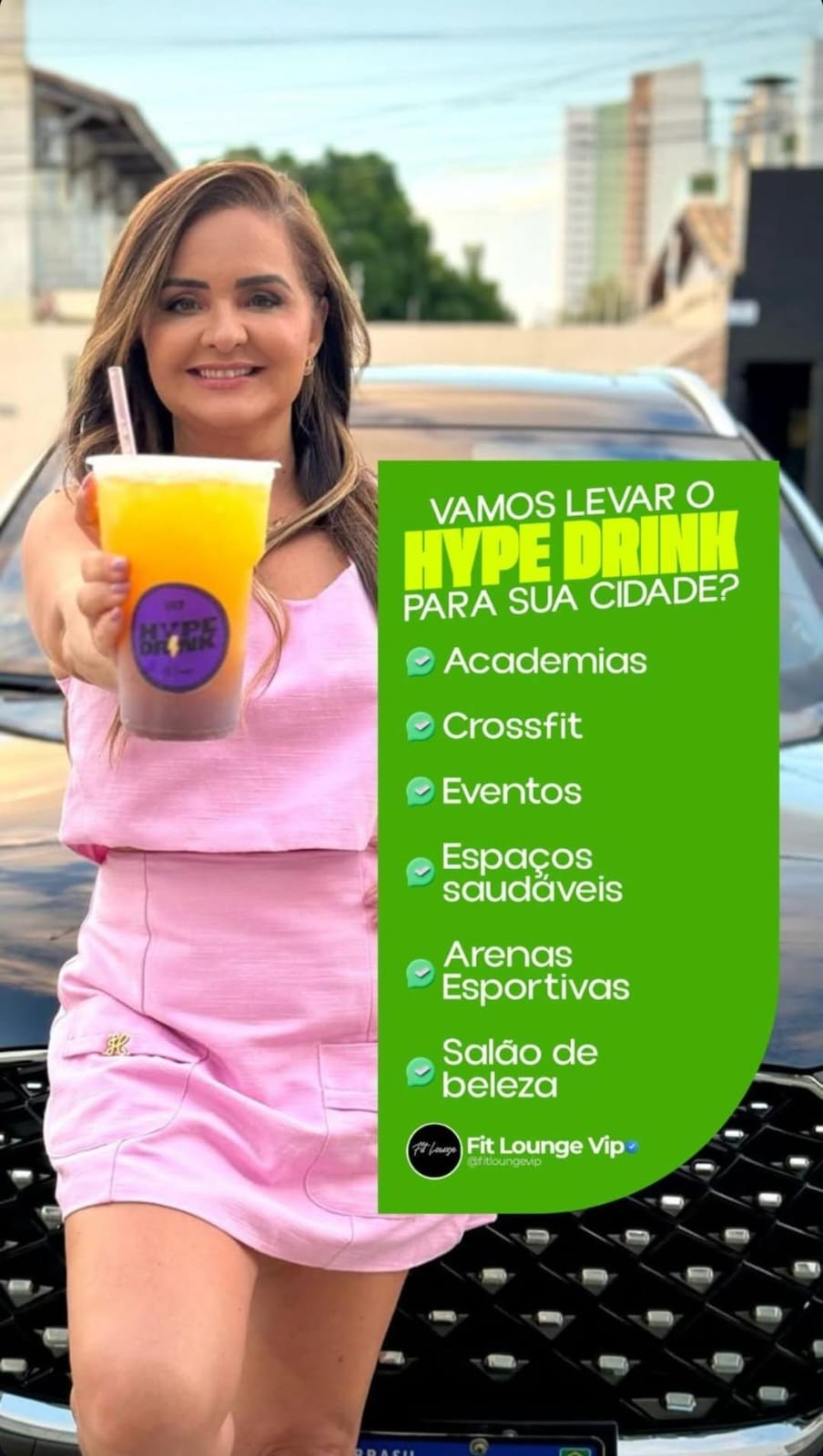 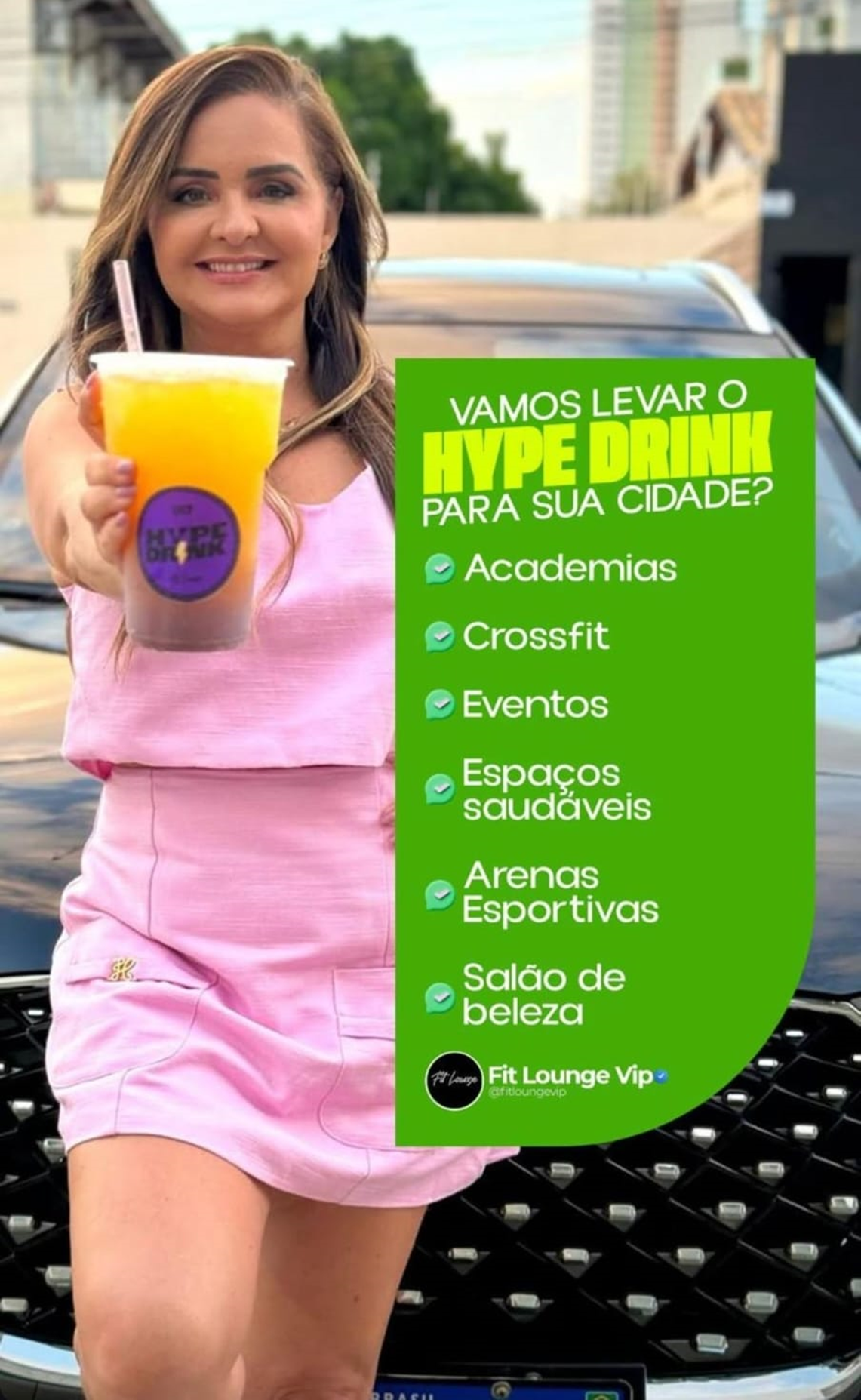 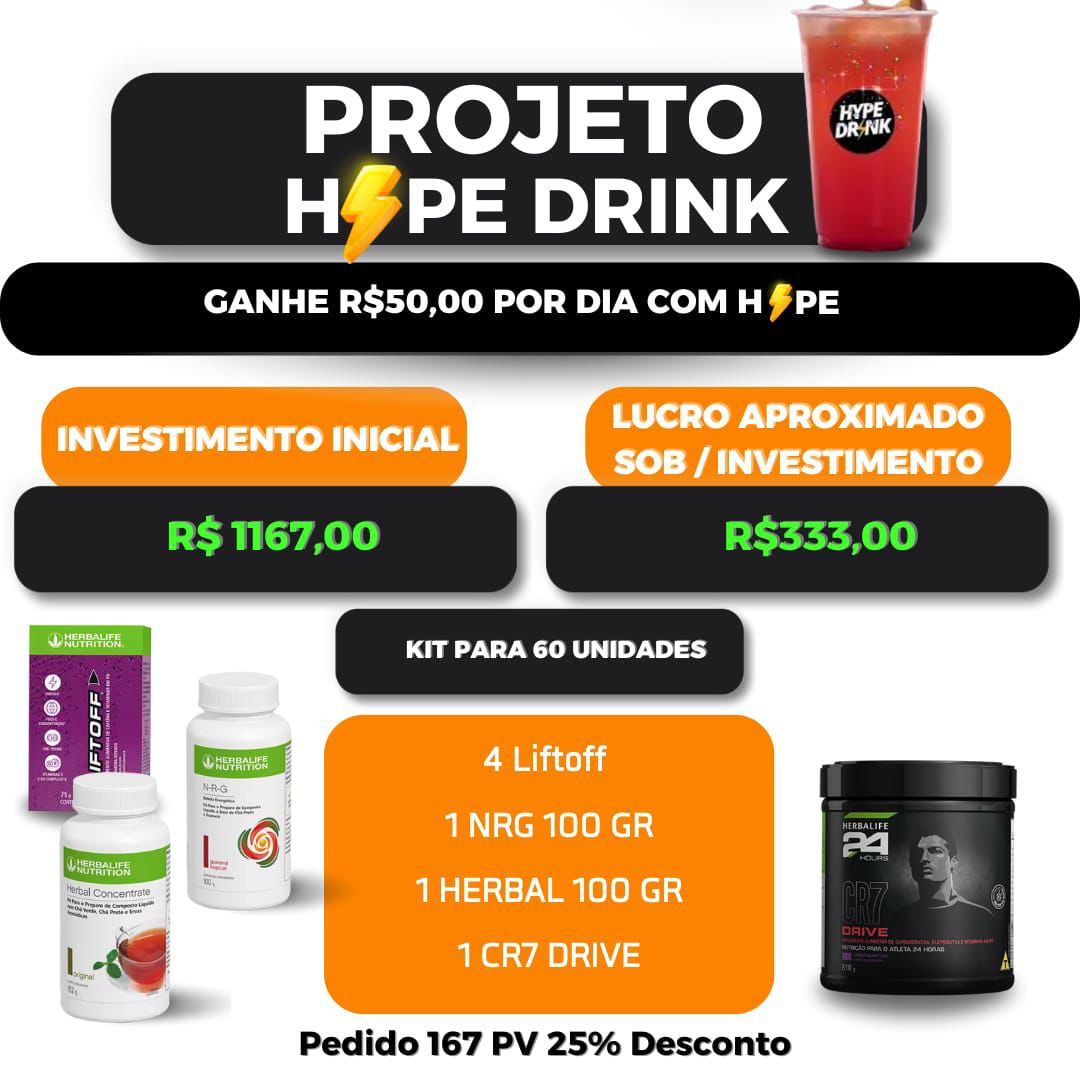 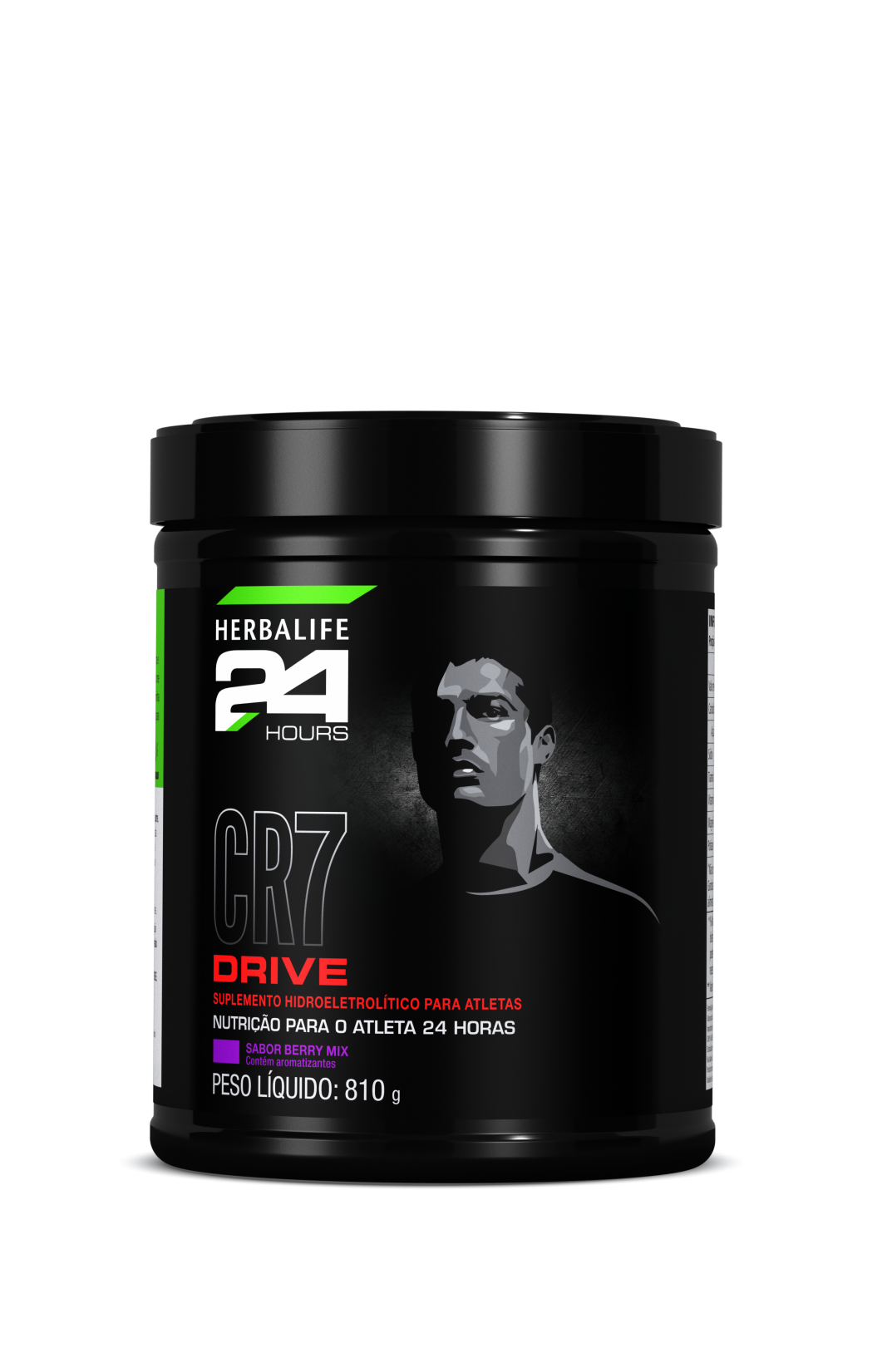 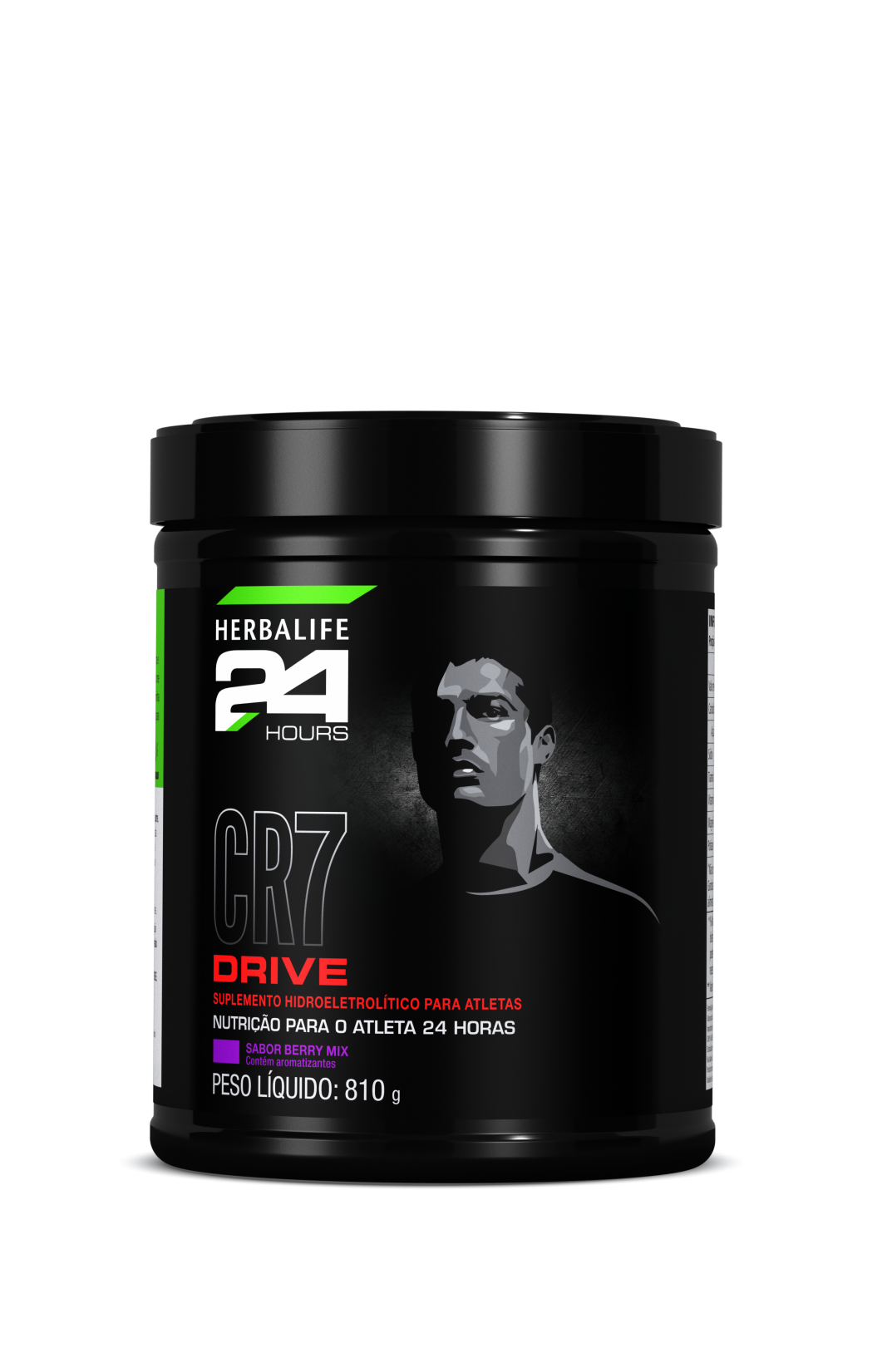 Kit para 420 Hypes
INVESTIMENTO
LUCRO
3 x R$1836,00
R$4990,00
420 Hypes x R$25 = R$10.500
- Produtos1 NRG 330g1 HerbalConcentrate 357g28 Liftoff8 CR7 Drive
1 Fibra Uva
1 Fibra Manga
- Insumos
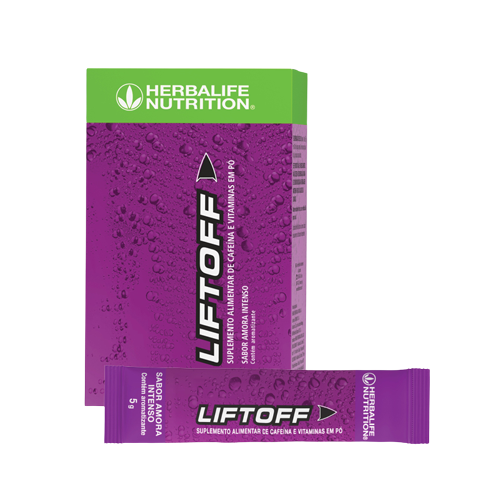 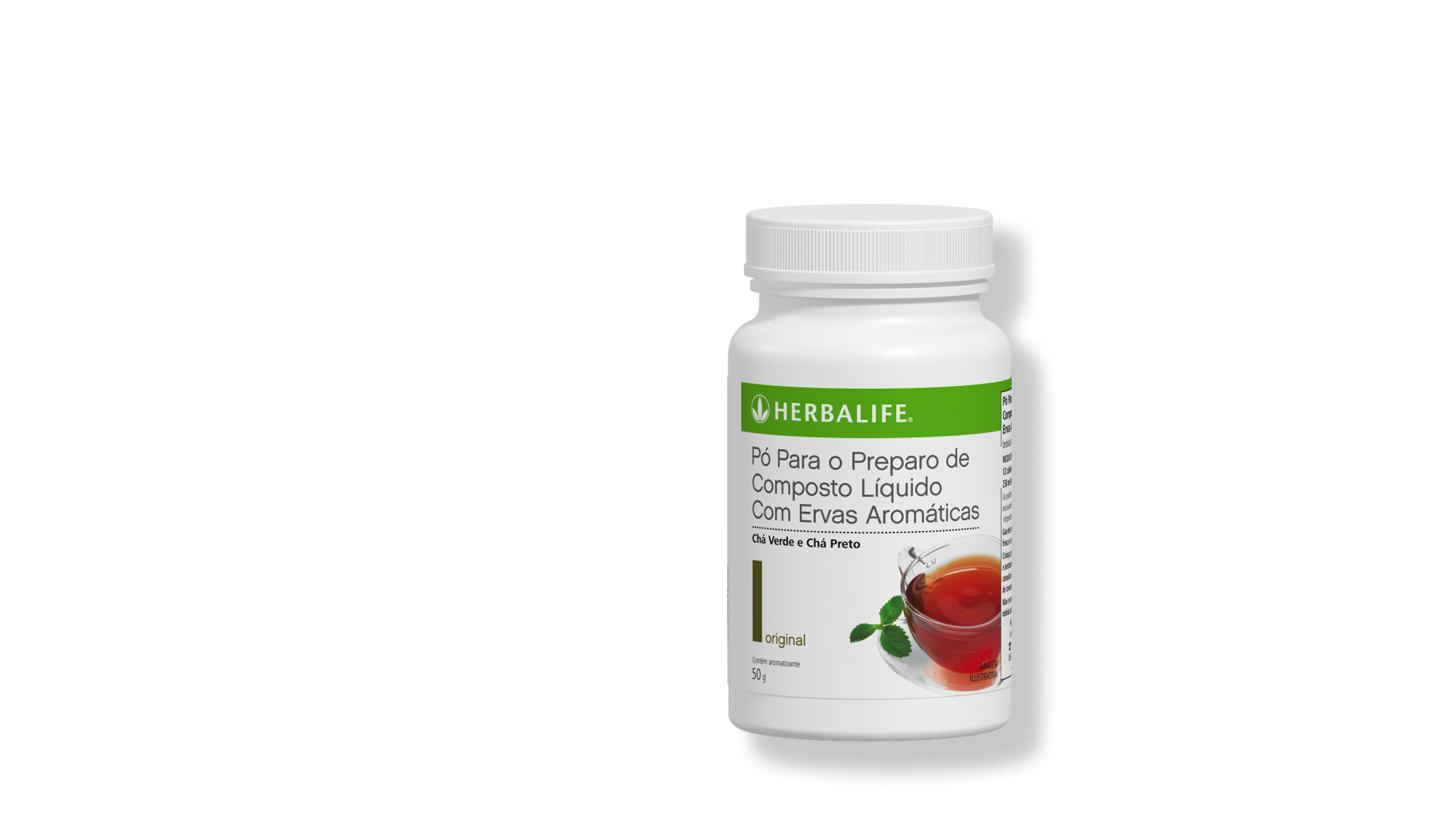 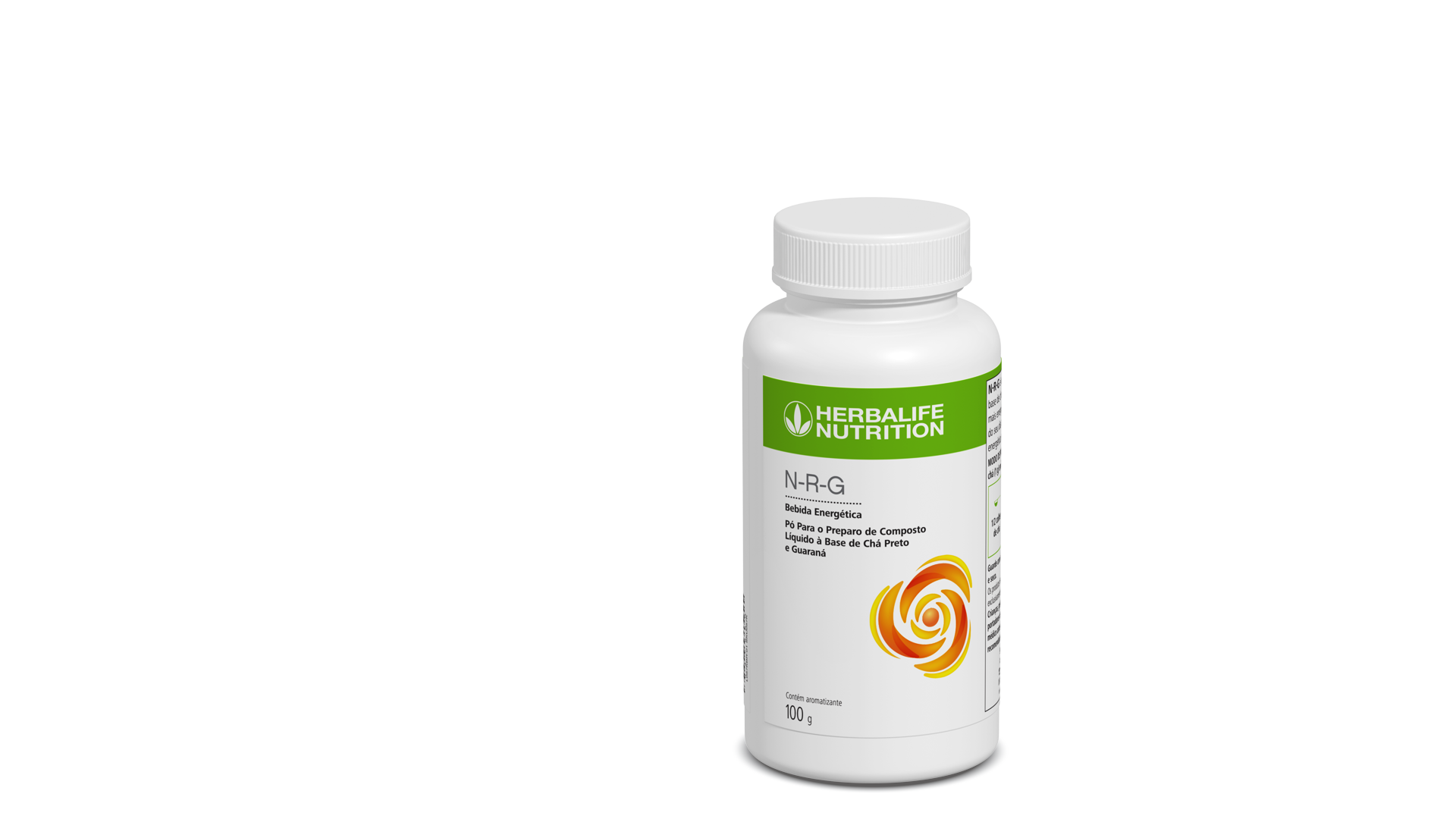 1043PV 
 42% Desconto
Kit para 240 Hypes
INVESTIMENTO
LUCRO
3 x R$1127,00
R$2619,00
240 Hypes x R$25 = R$6000
- Produtos2 NRG 100g2 HerbalConcentrate 102g14 Liftoff4 CR7 Drive
1 Fibra Uva
1 Fibra Manga
- Insumos
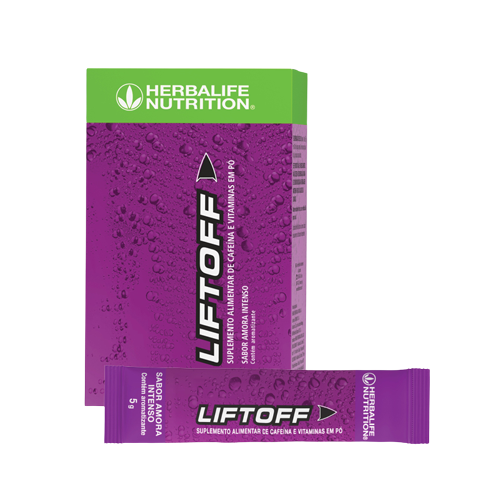 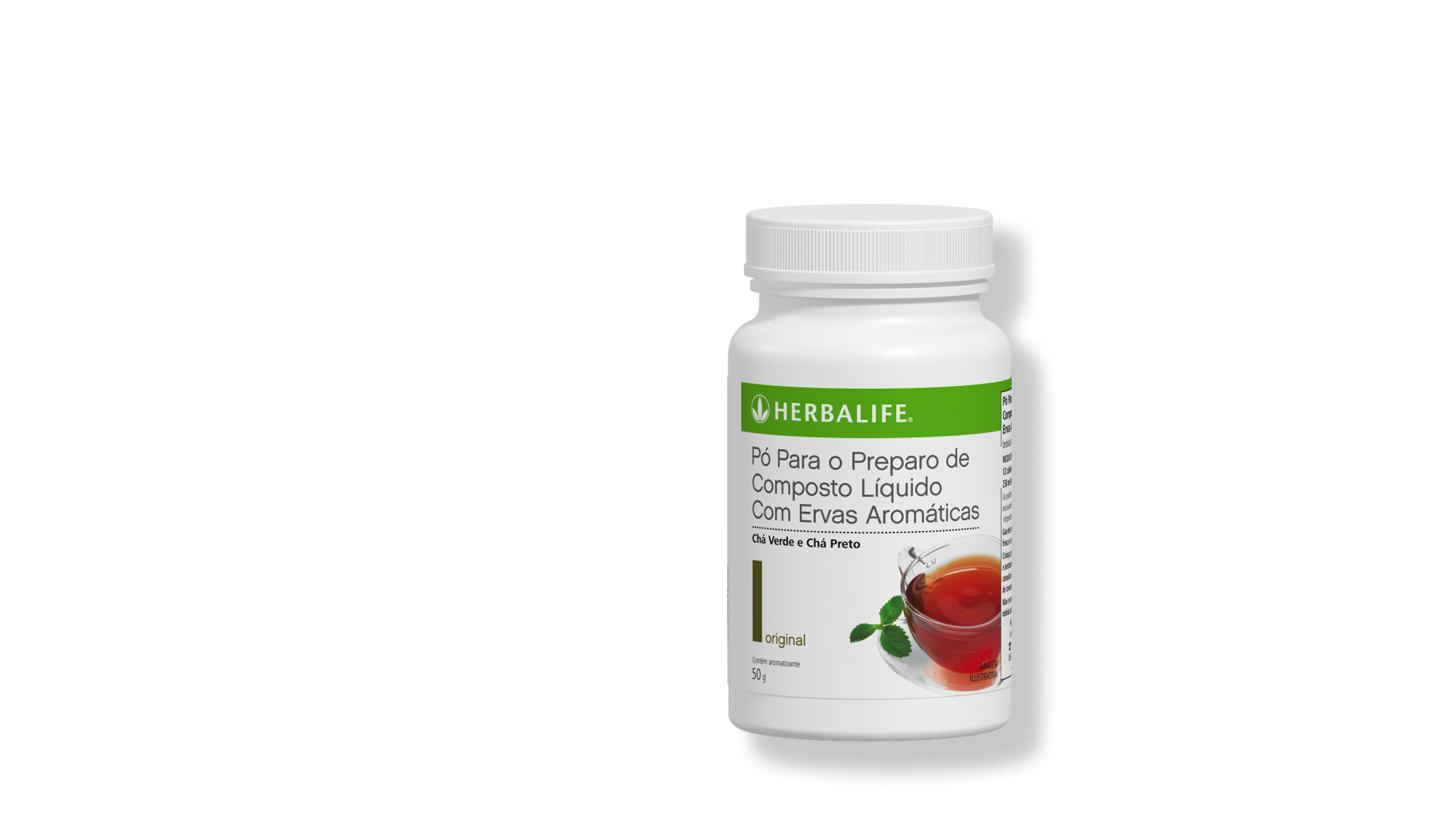 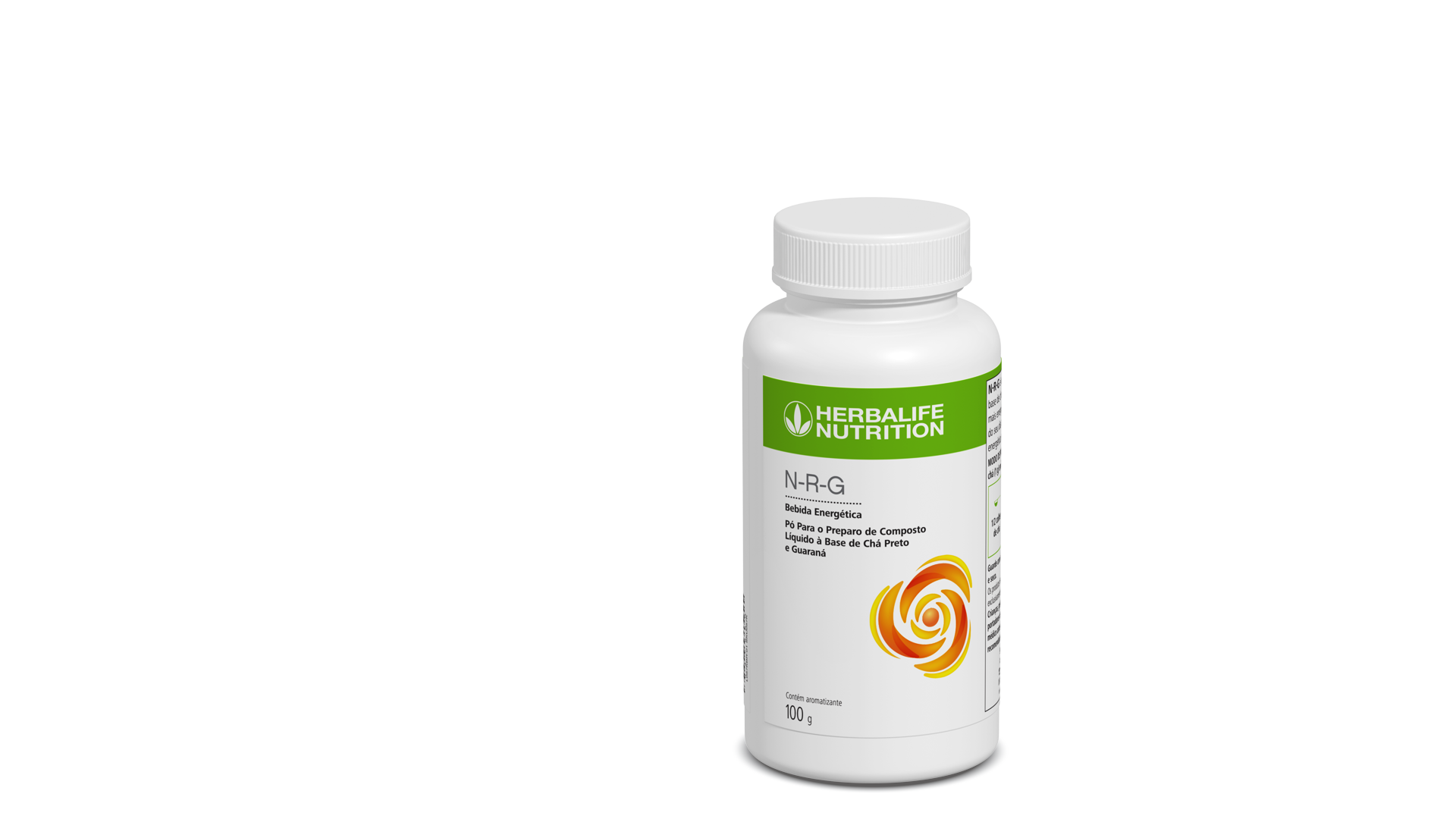 554PV 
 35% Desconto
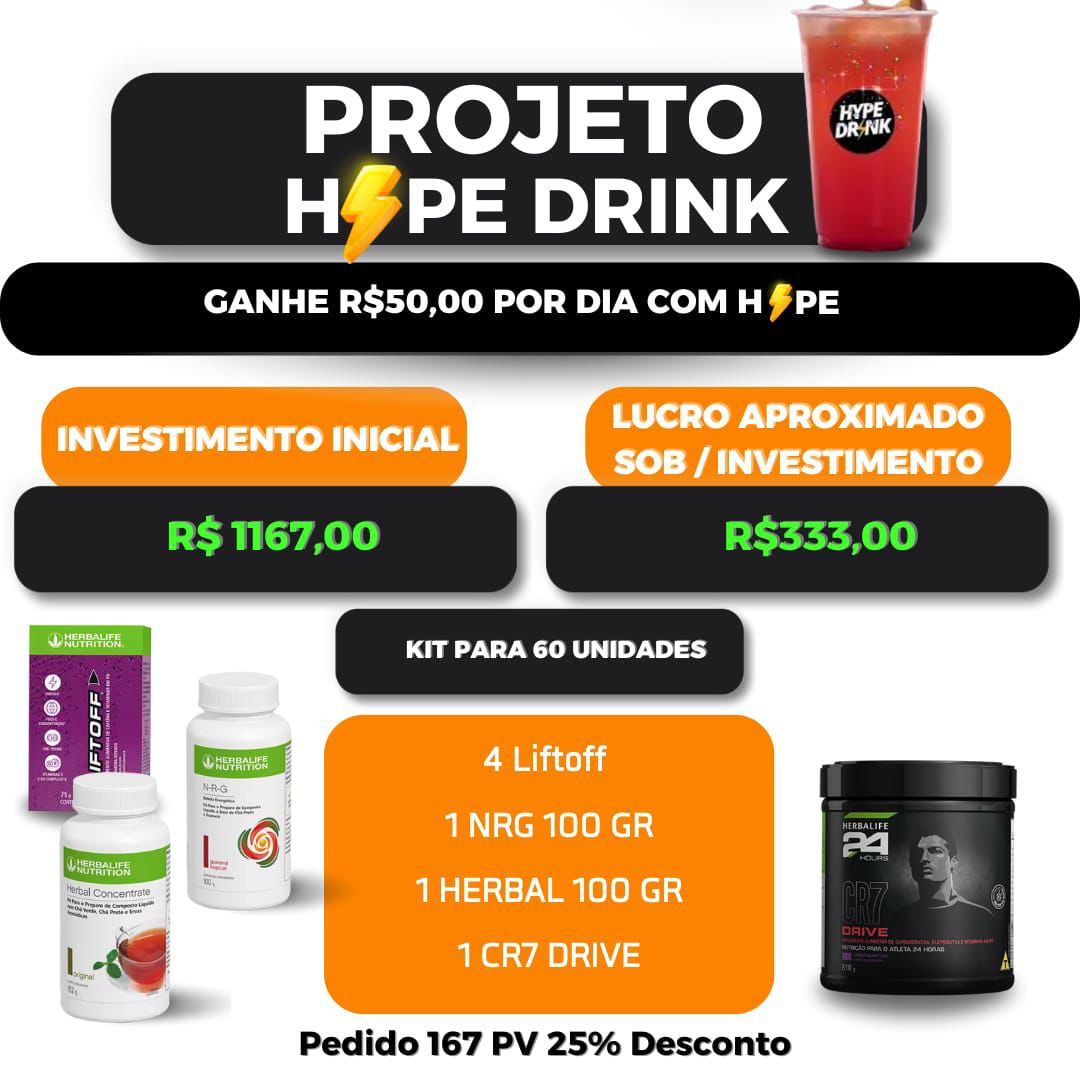 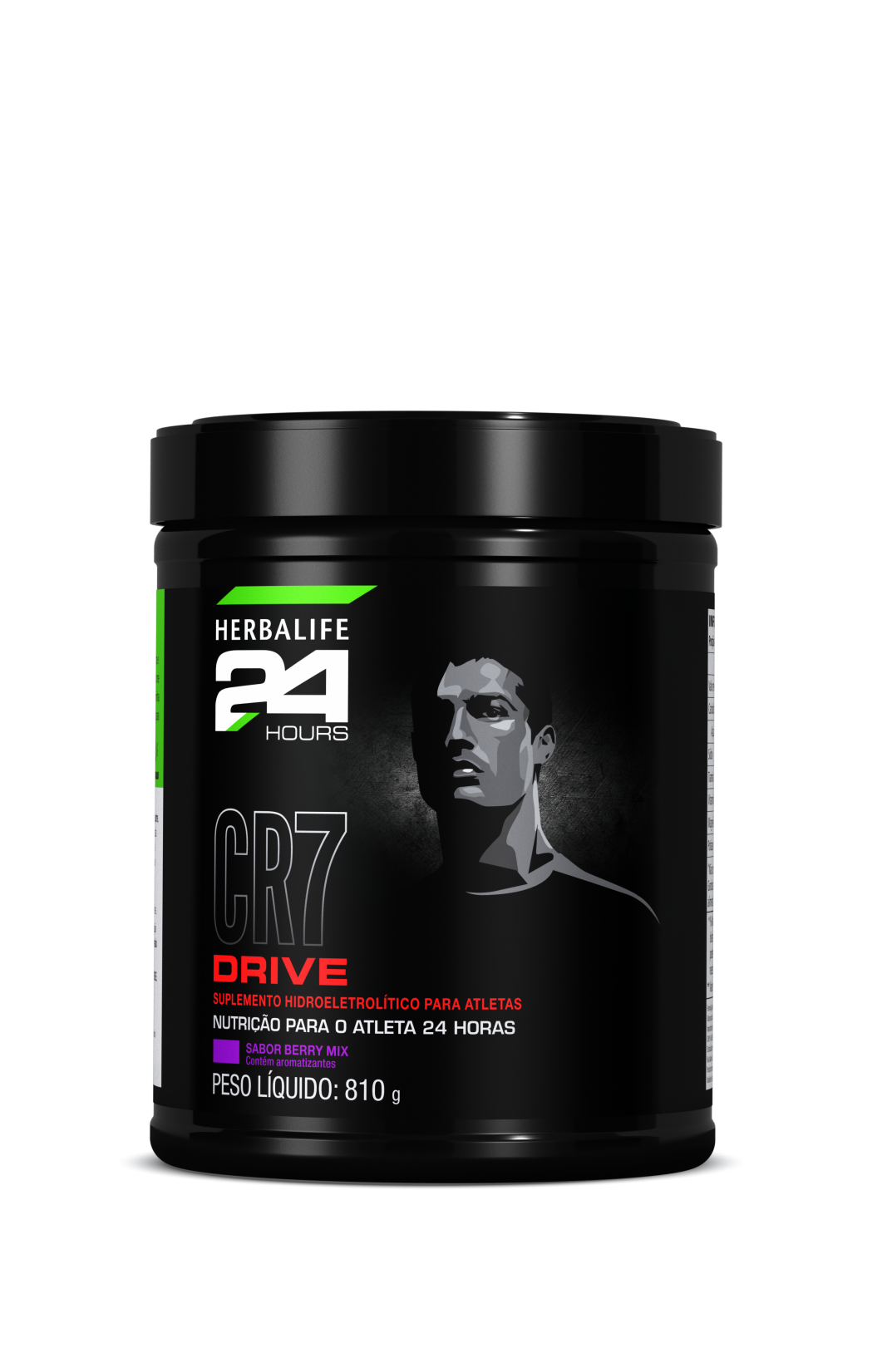 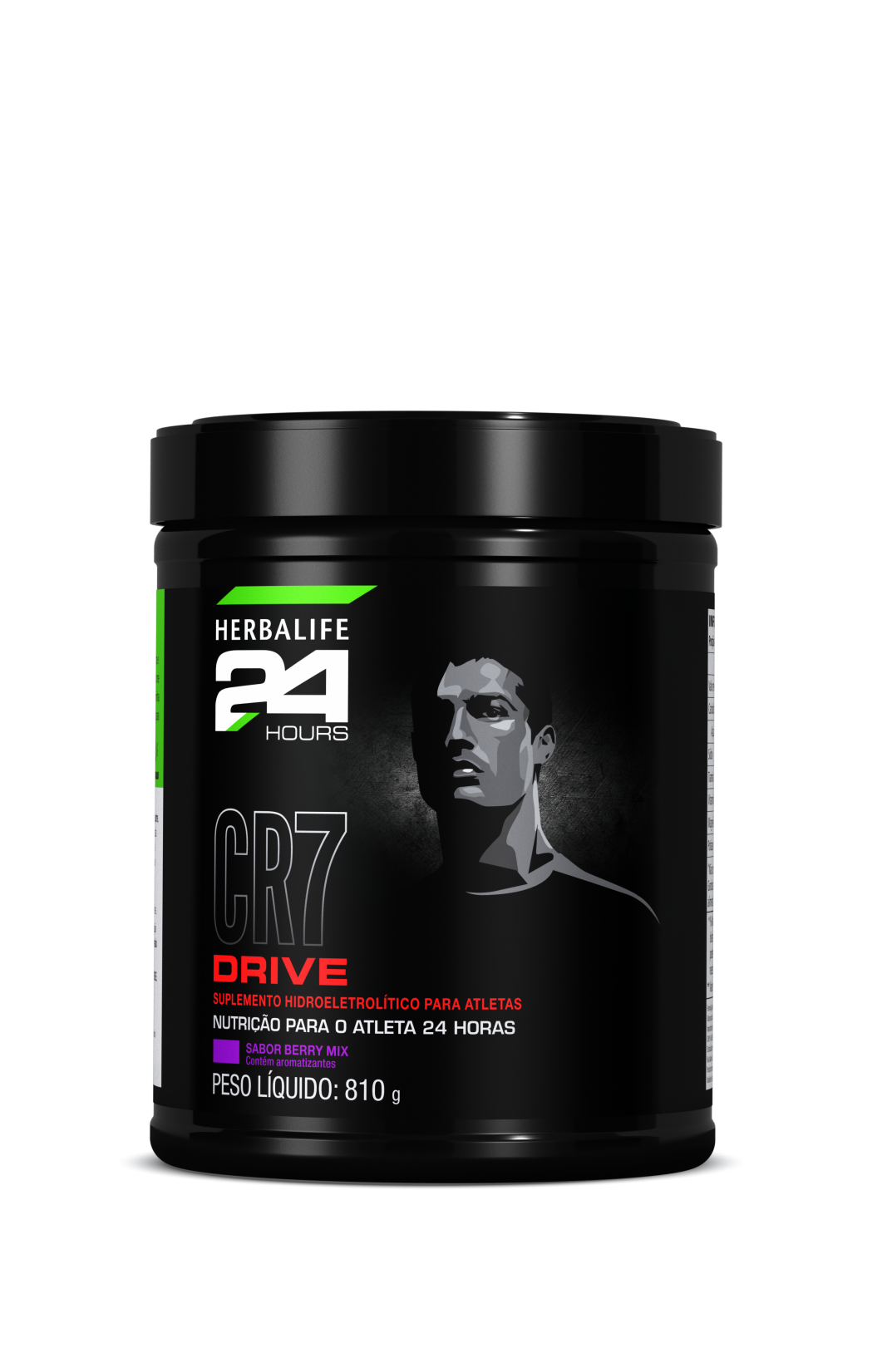 Kit para 120 Hypes
INVESTIMENTO
LUCRO
3 x R$690,00
R$930,00
120 Hypes x R$25 = R$3000
- Produtos1 NRG 100g1 HerbalConcentrate 102g8 Liftoff2 CR7 Drive
- Insumos
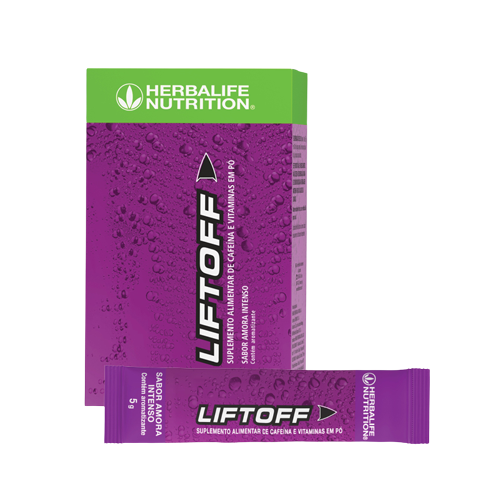 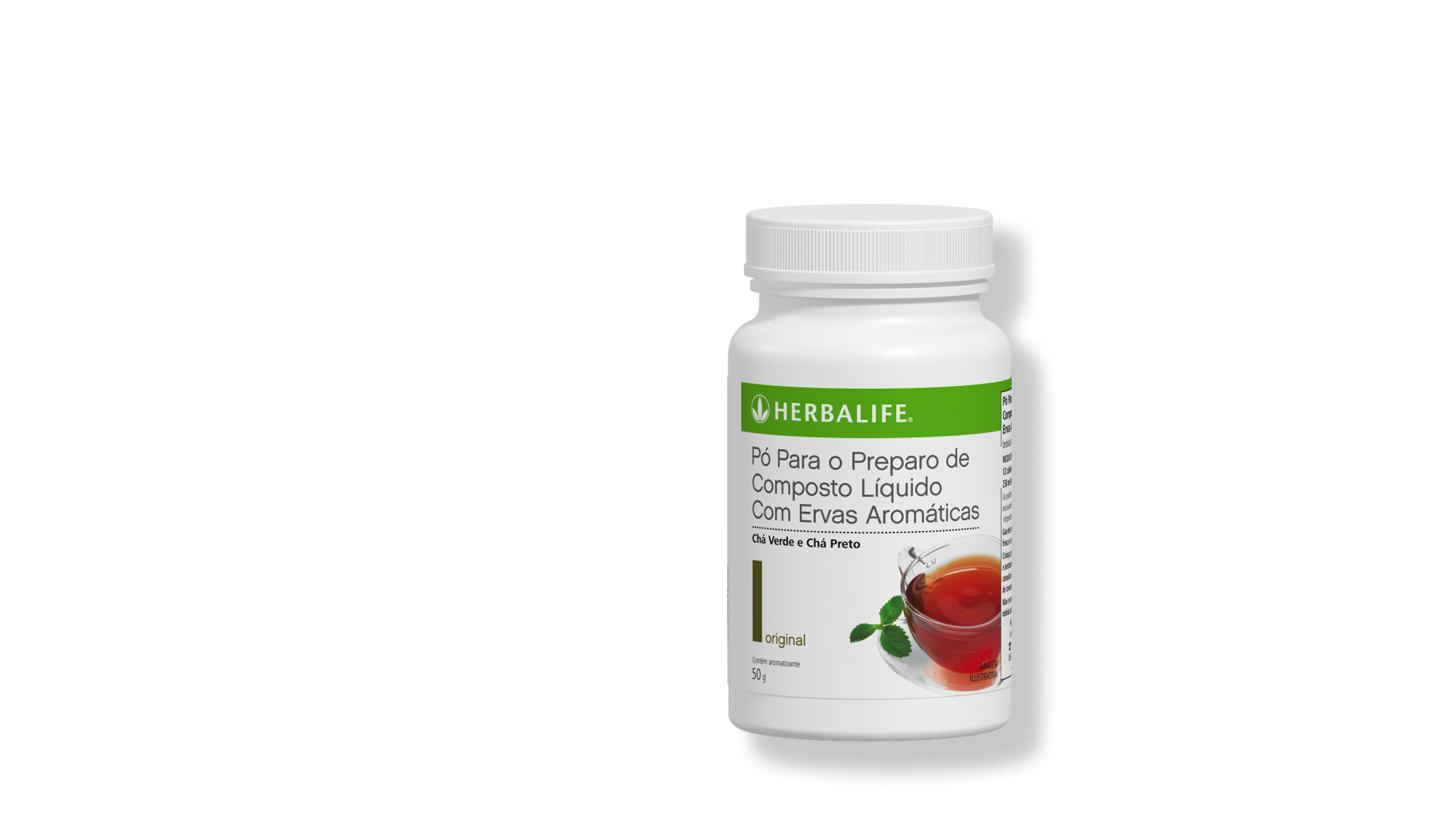 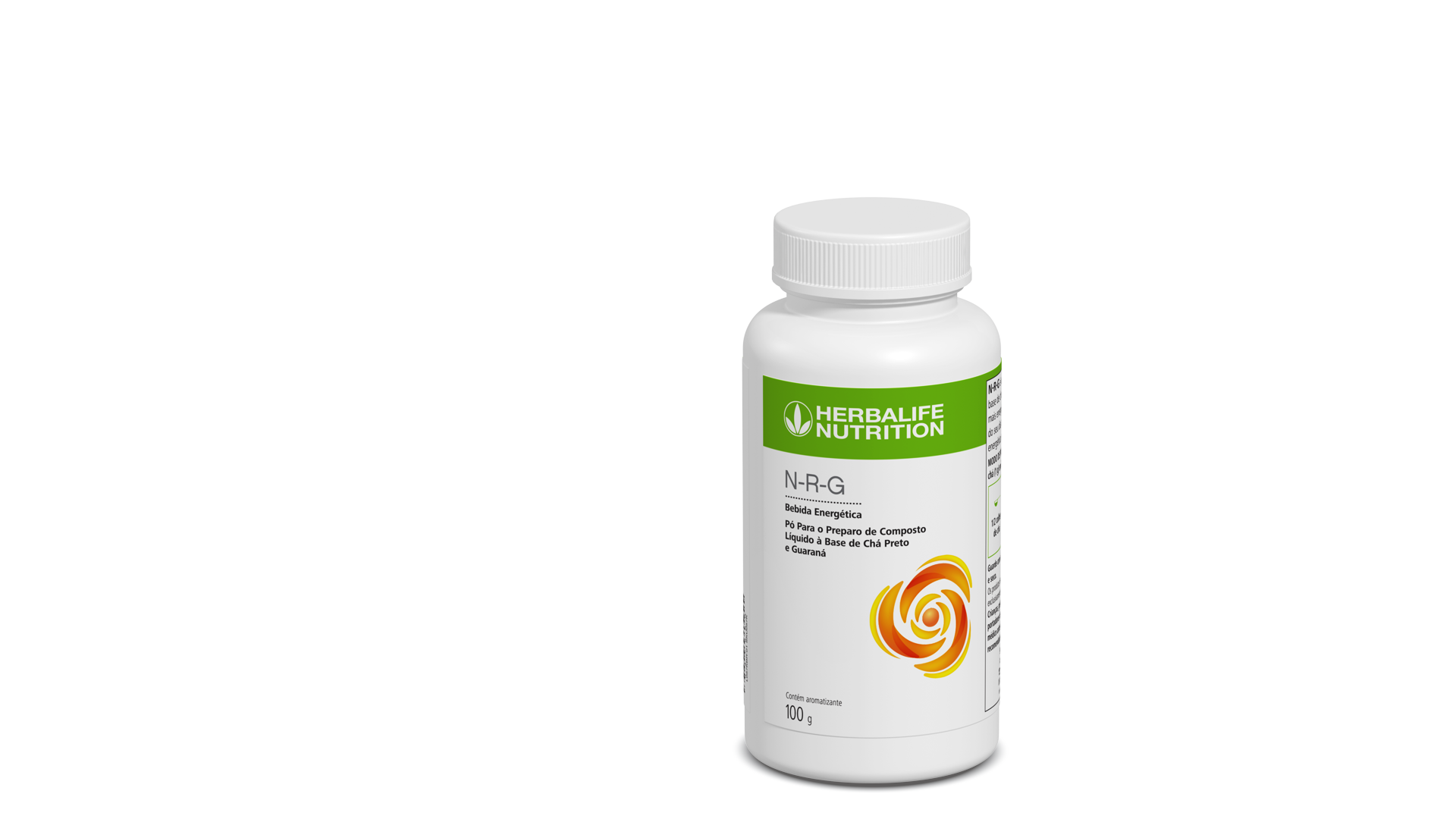 277,15PV 
 25% Desconto
Kit para 60 Hypes
INVESTIMENTO
LUCRO
3 x R$333,00
R$500,00
60 Hypes x R$25 = R$1500
- Produtos1 NRG 60g1 HerbalConcentrate 51g4 Liftoff1 CR7 Drive
- Insumos
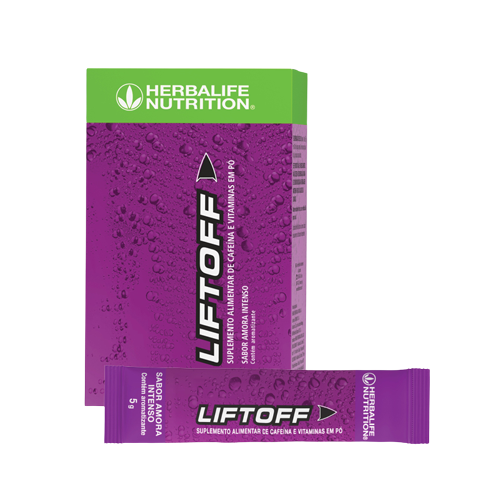 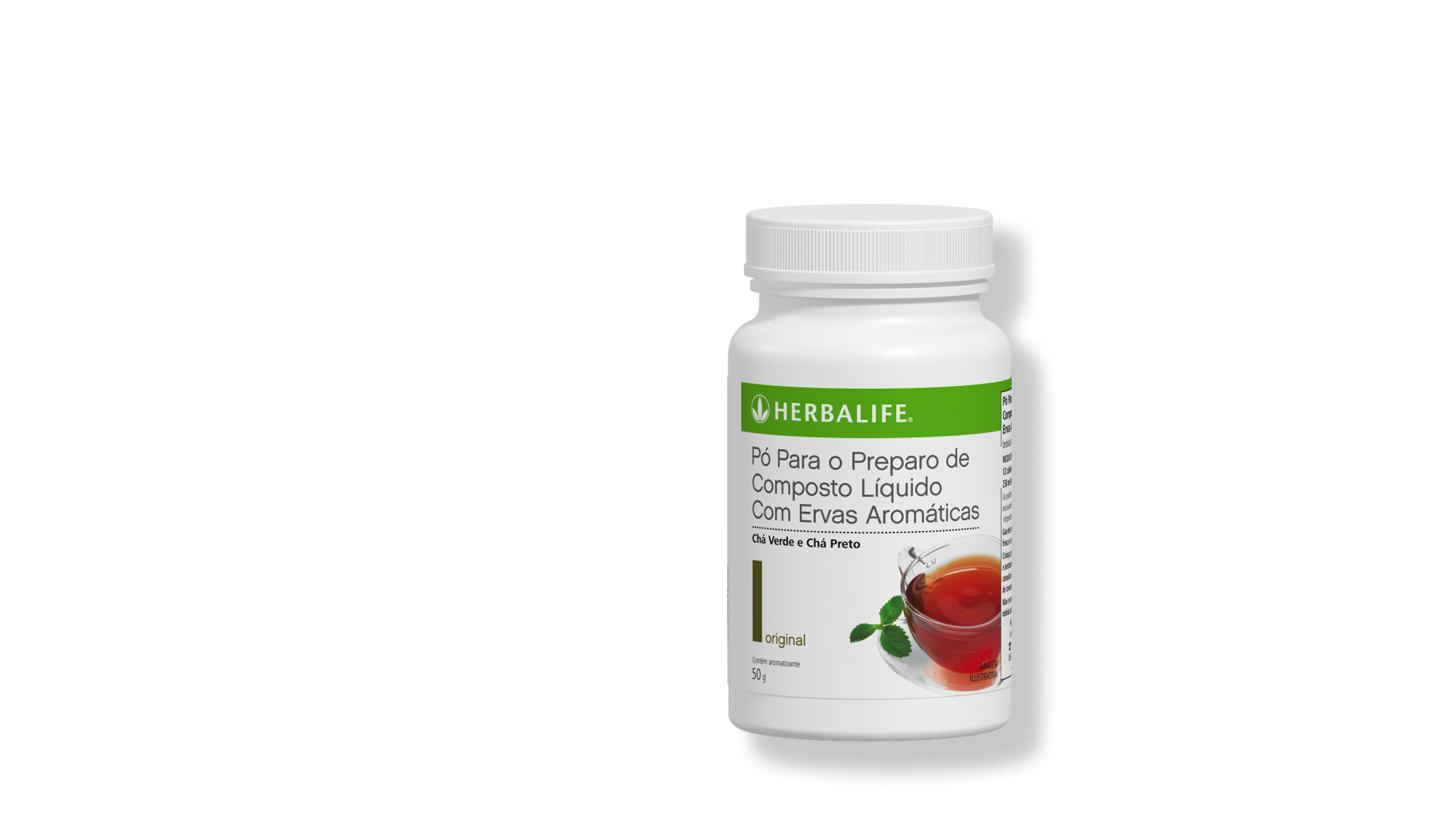 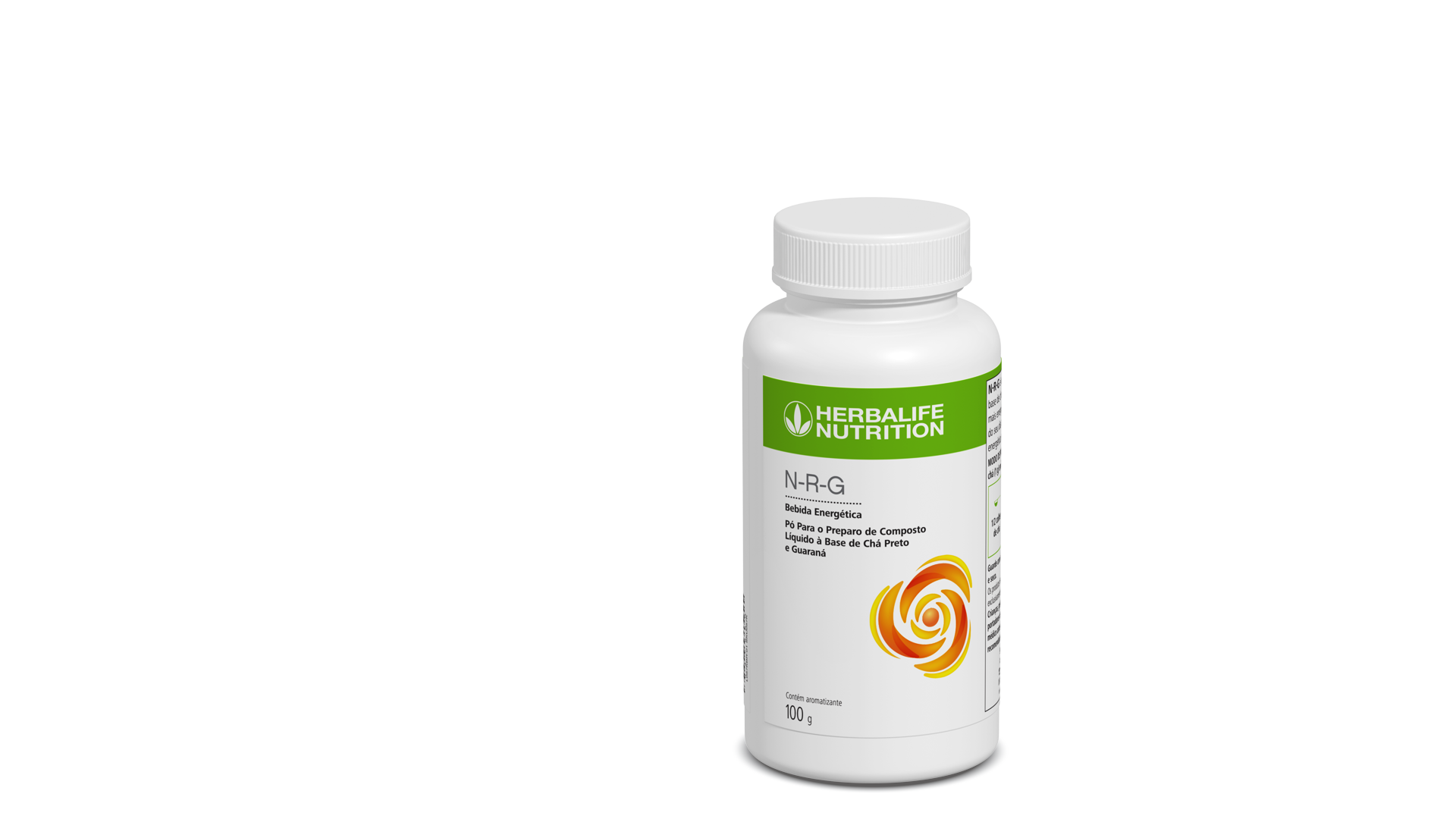 144,85PV 
 25% Desconto
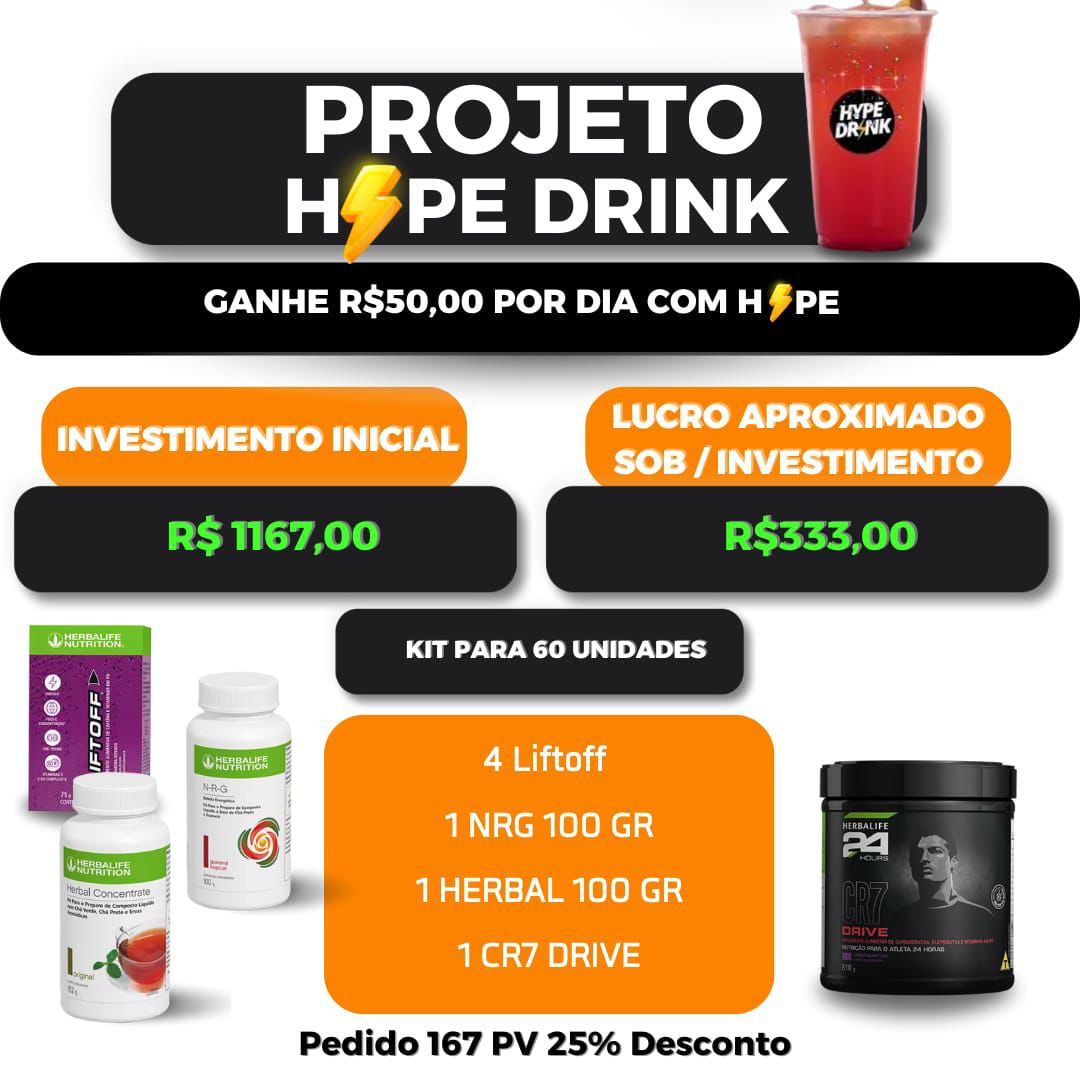 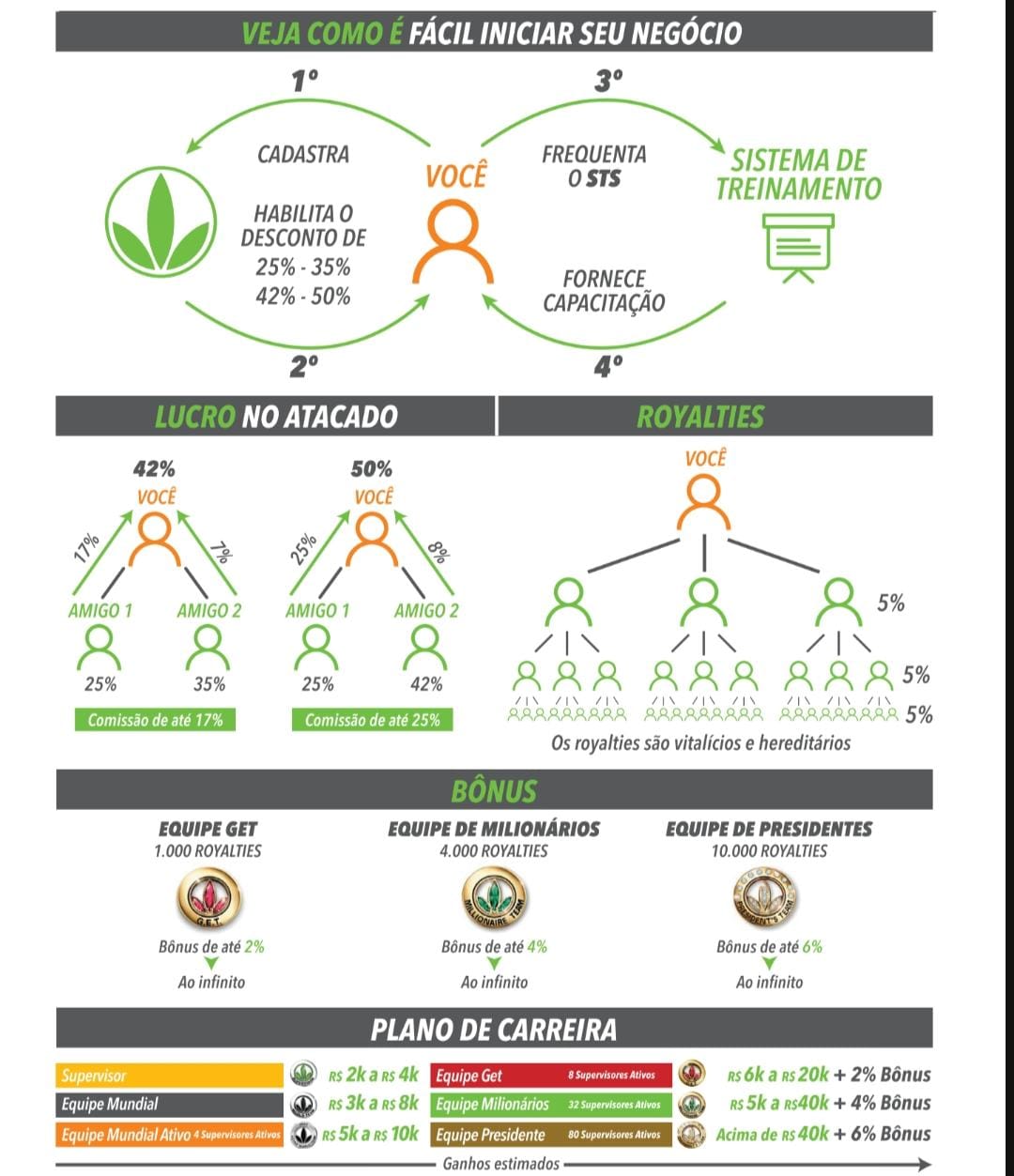 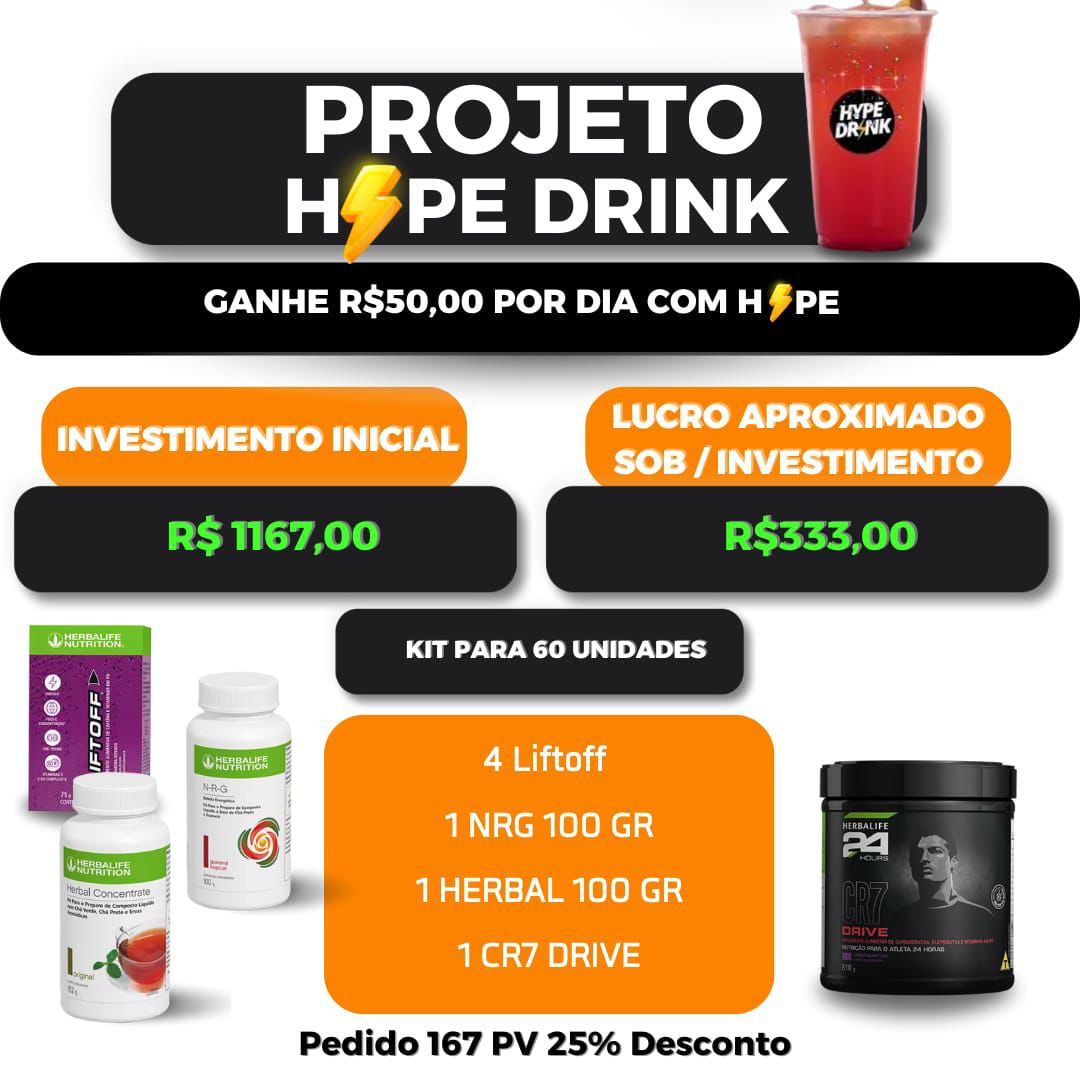 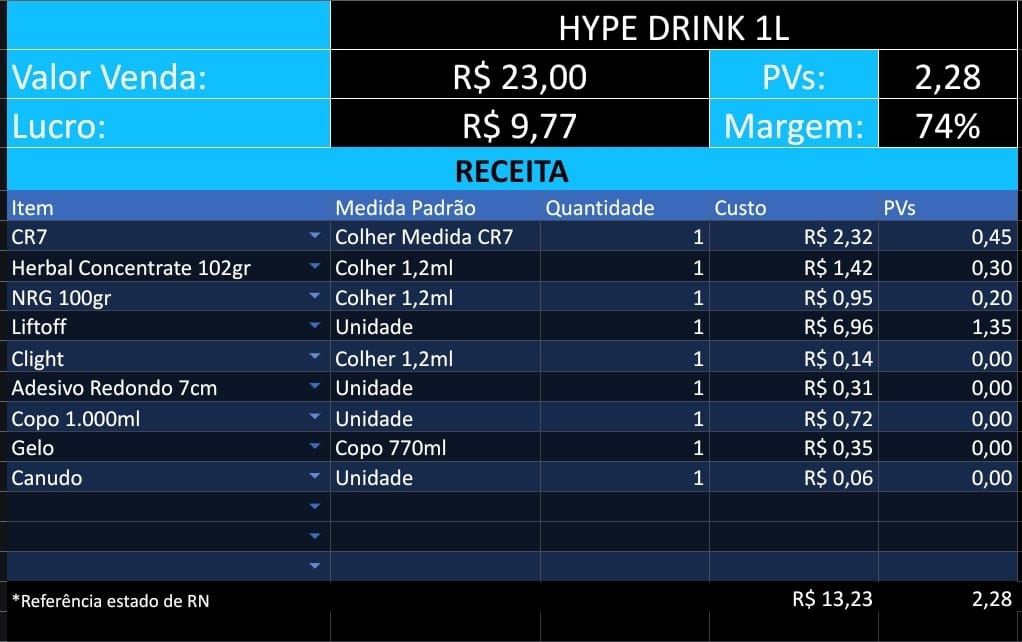